Муниципальная программа «Охрана окружающей среды на территории Нытвенского муниципального района"
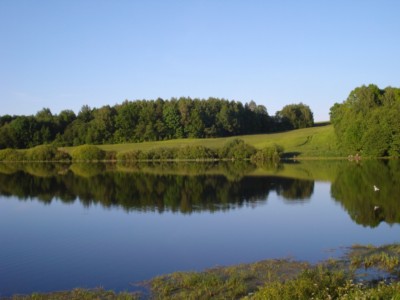 Средства местного бюджета, 
тыс. рублей
Мероприятия
В образовательных учреждениях района проведены экологические акции: «Генеральная уборка», «Природа – наш общий дом», «Здоровье планеты в наших руках»
Приобретено оборудование для реализации проекта «Водный мир»
Межевание особо охраняемой природной территории местного значения «Лиственничная роща у с.Воробьи»
Исполнение программы – 63%
Муниципальная программа «Энергосбережение и повышение энергетической эффективности в Нытвенском муниципальном районе"
Средства районного бюджета 
,0 тыс. рублей
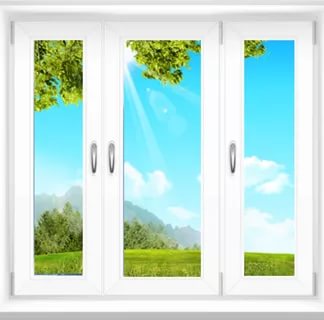 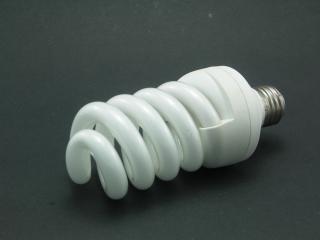 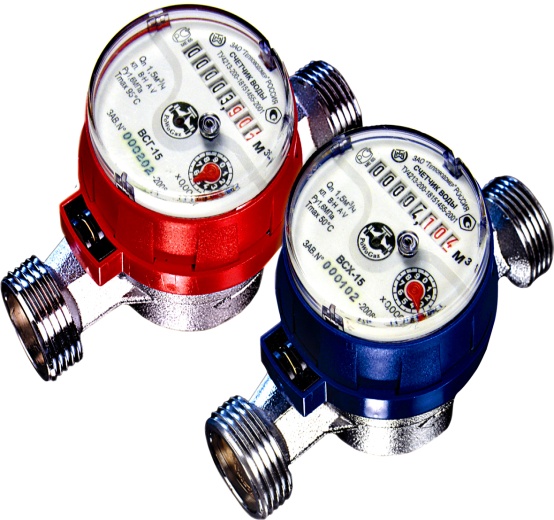 Установка теплосчетчиков и водосчетчиков в образовательных учреждениях района                                             288,6 тыс.рублей
Замена окон в учреждениях Нытвенского муниципального района                                         2358,4 тыс. рублей
Установка энергоэффективных ламп в ДШИ г.Нытва                                   47,0 тыс.рублей
Исполнение программы – 100%
Муниципальная программа «Строительство, реконструкция и приведение в нормативное состояние объектов общественной инфраструктуры Нытвенского муниципального района"
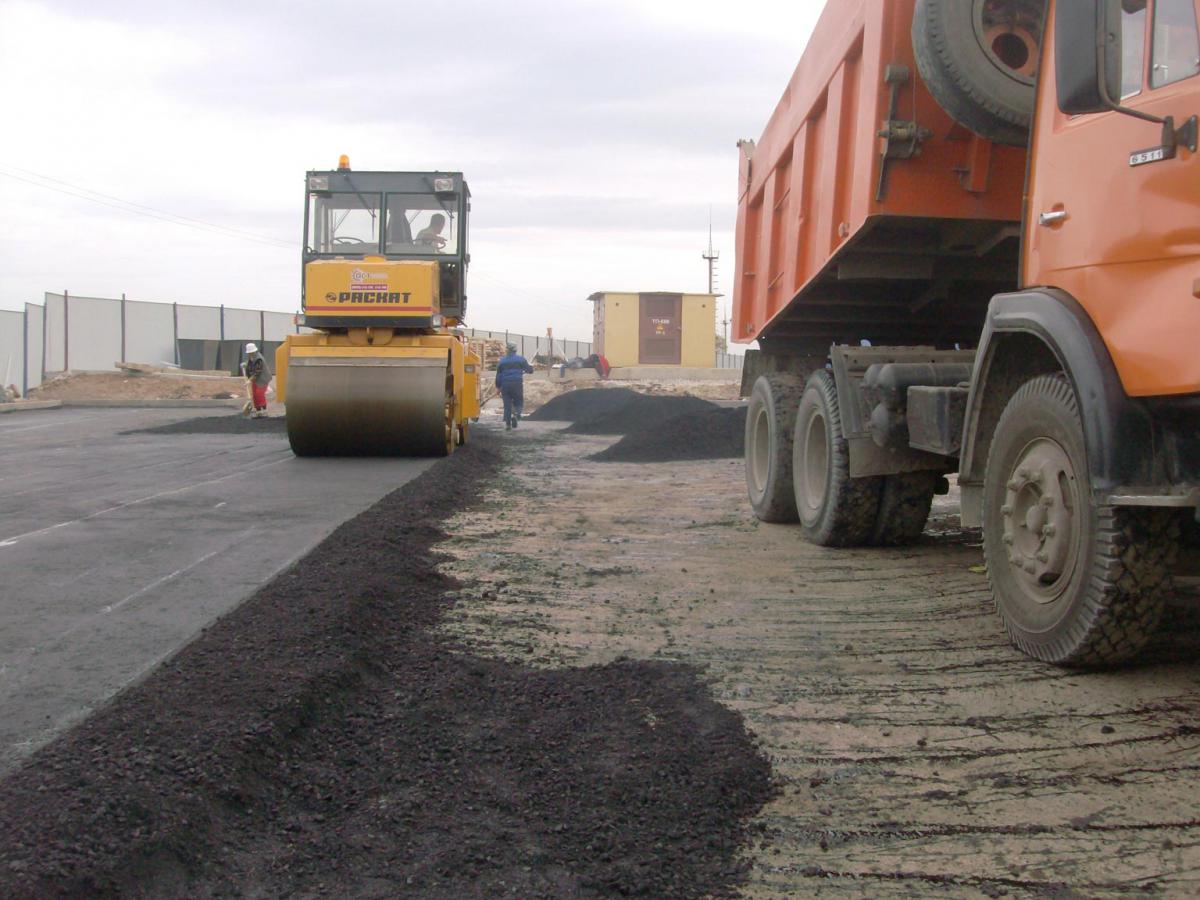 Средства,    тыс. рублей
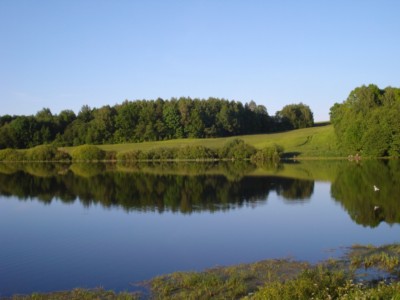 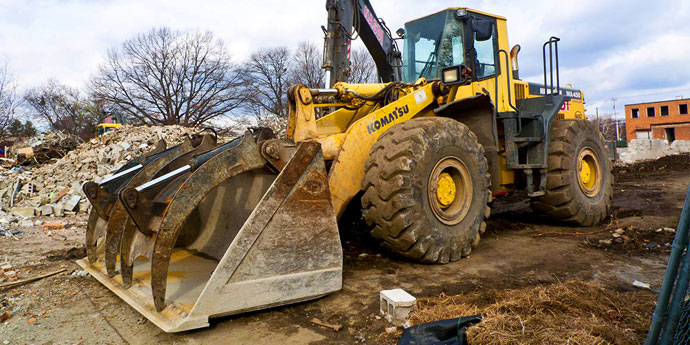 Исполнение программы – 92%
Дорожная деятельность за 2017г.
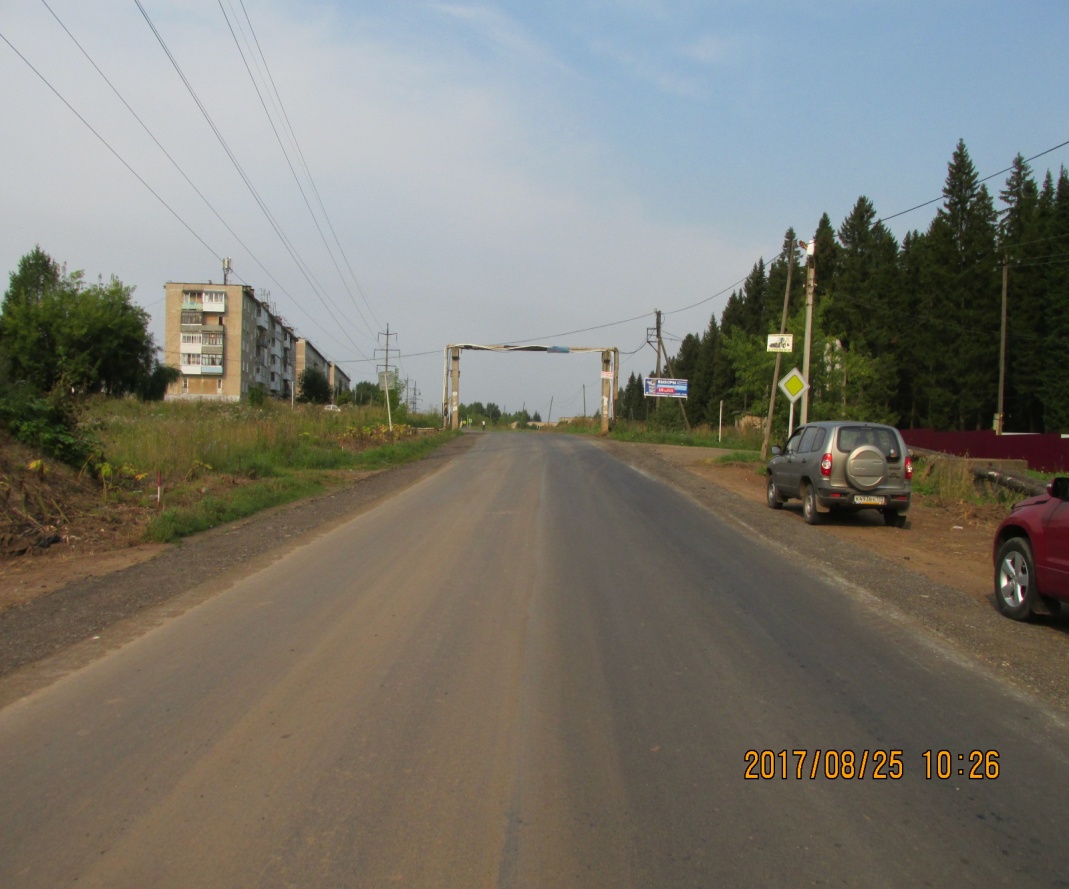 Ремонт автодороги «Волеги-Чайковская-Луговая»
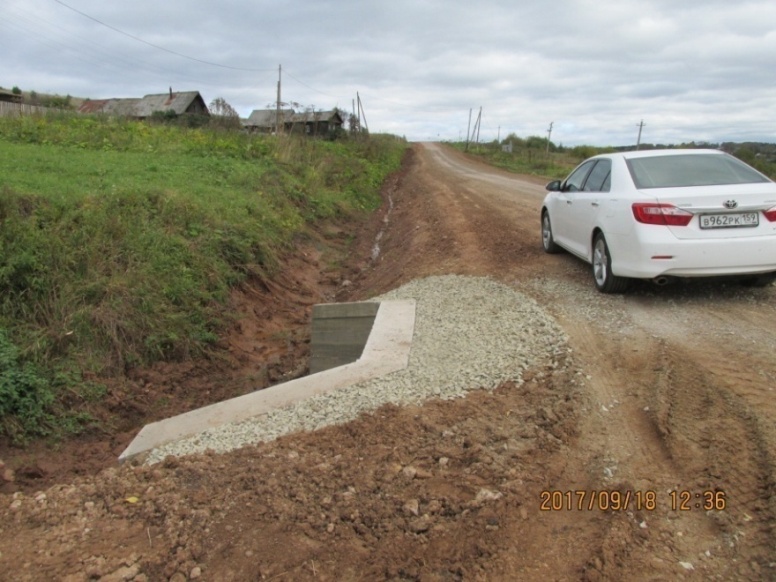 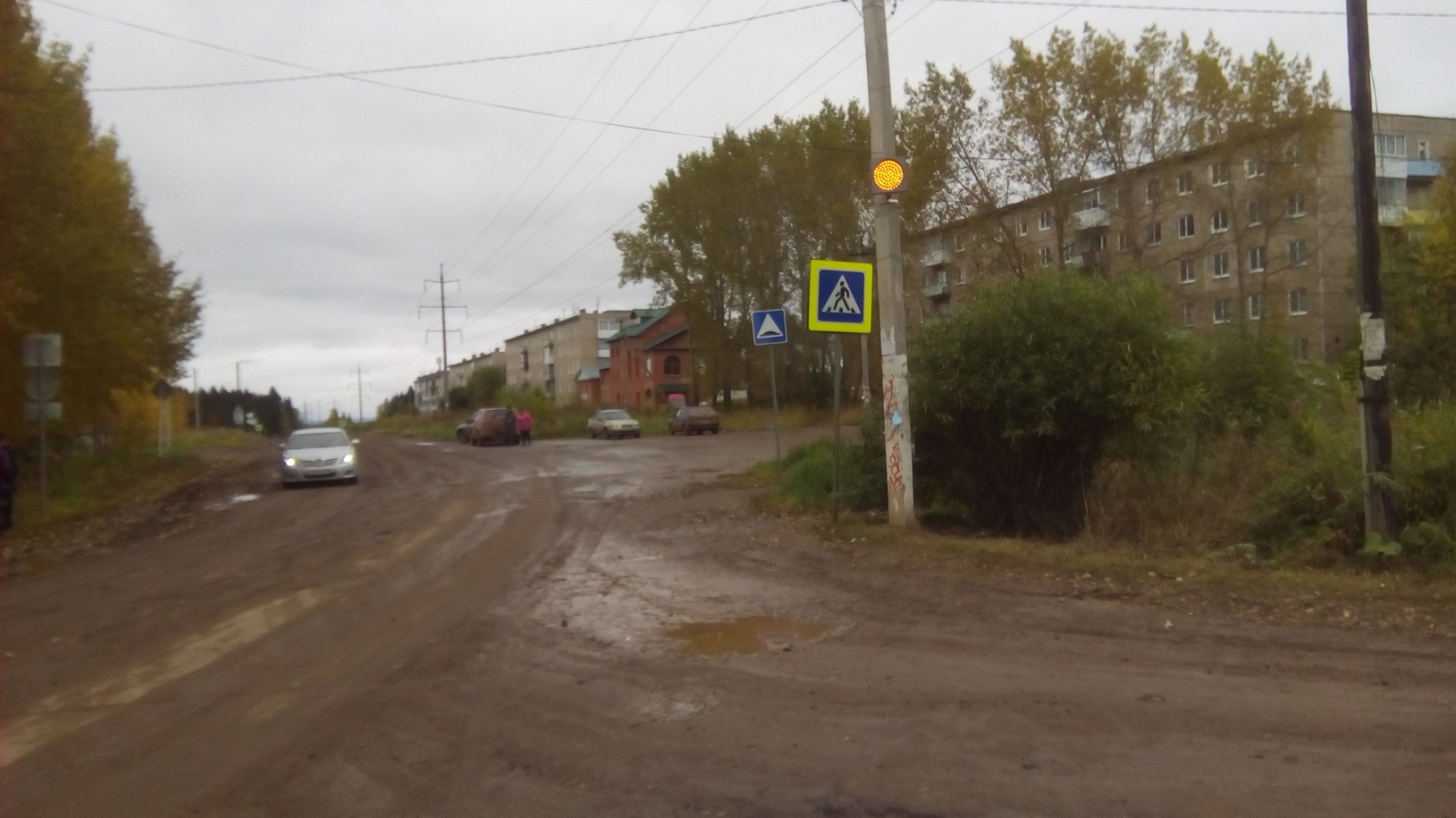 Муниципальная программа «Устойчивое развитие сельских территорий в Нытвенском муниципальном районе"
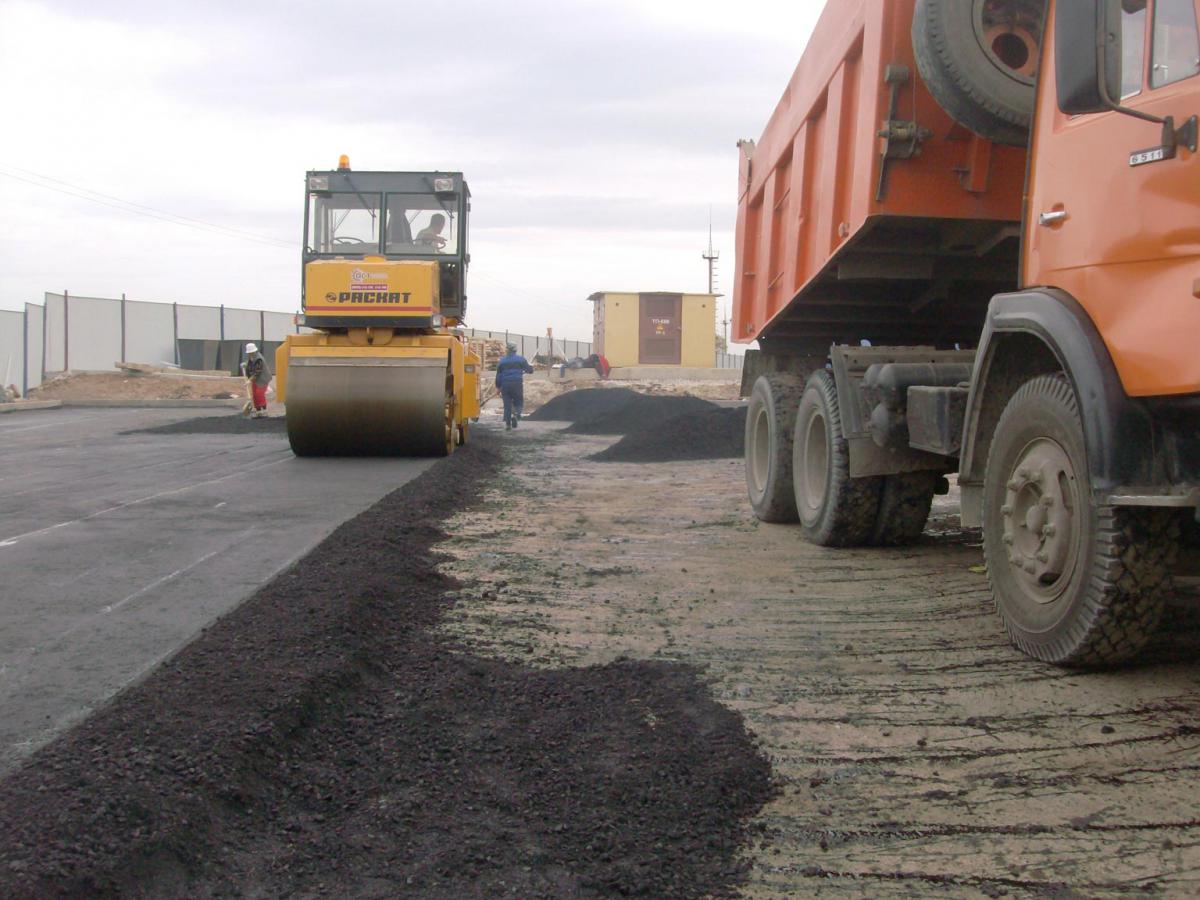 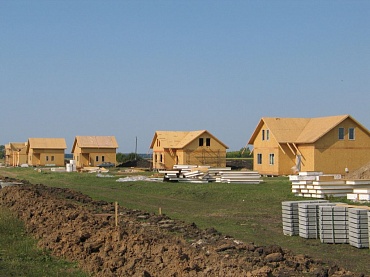 Средства,    тыс. рублей
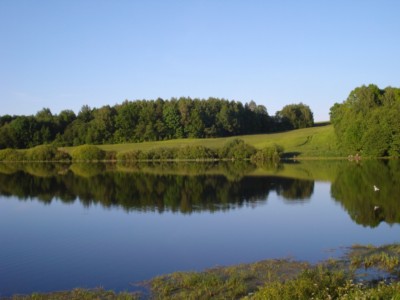 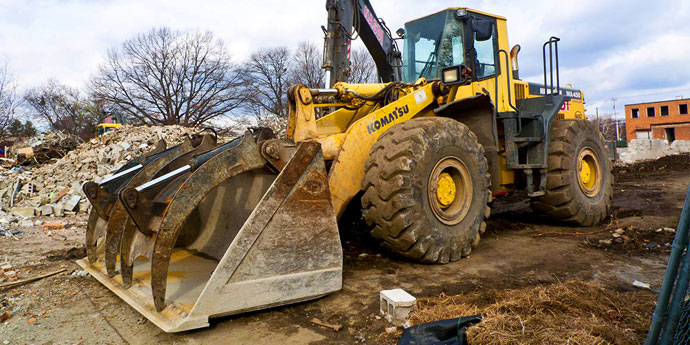 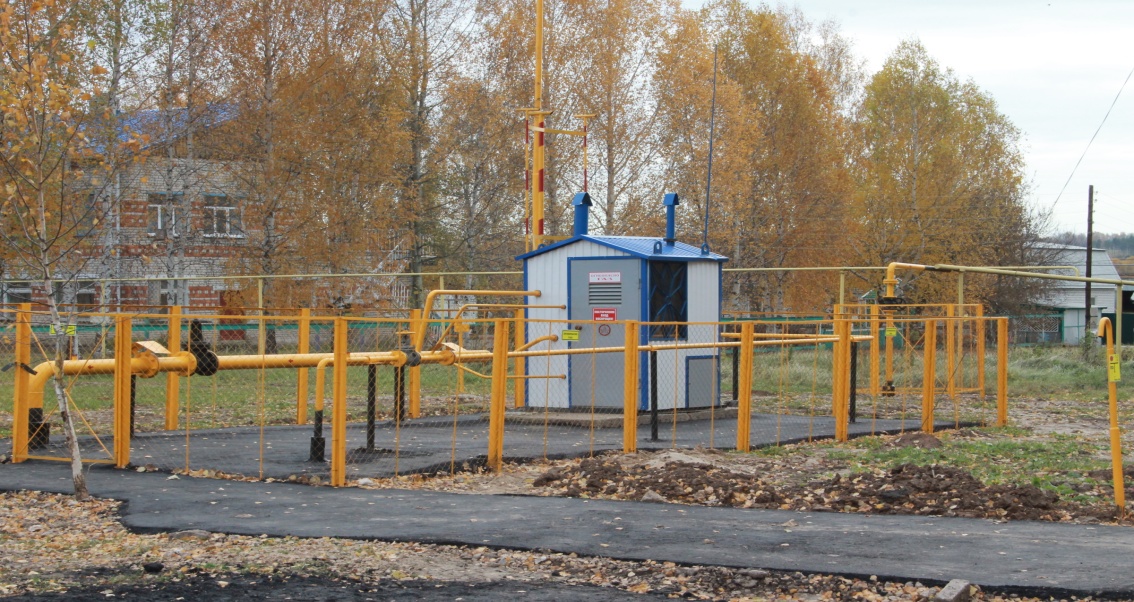 Исполнение программы – 91,2%
Газификация
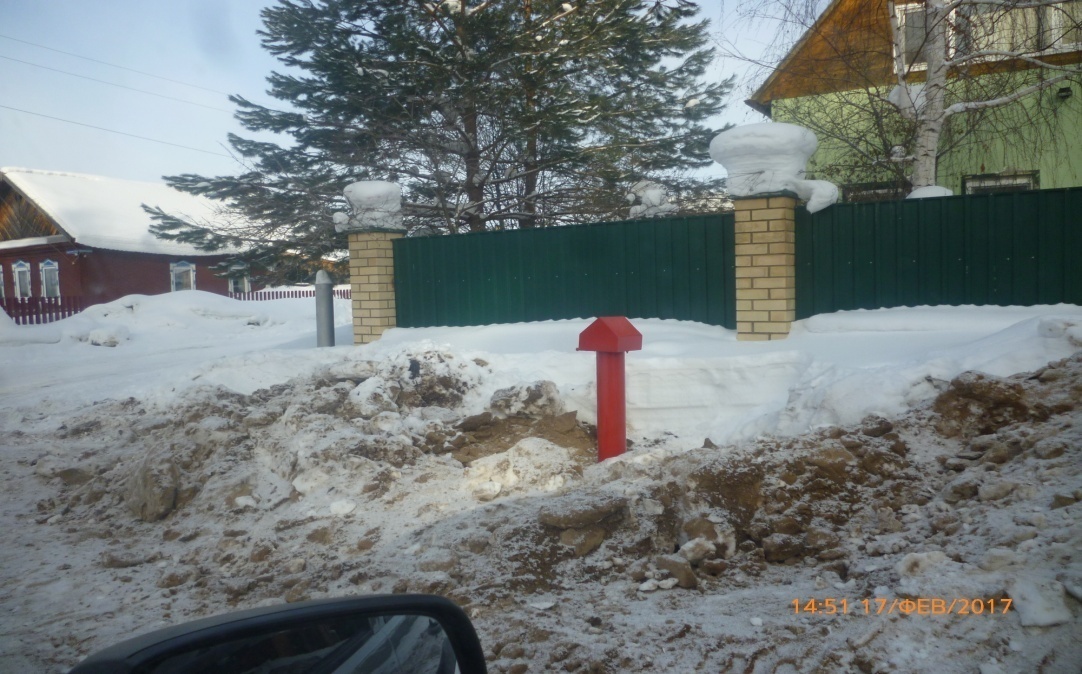 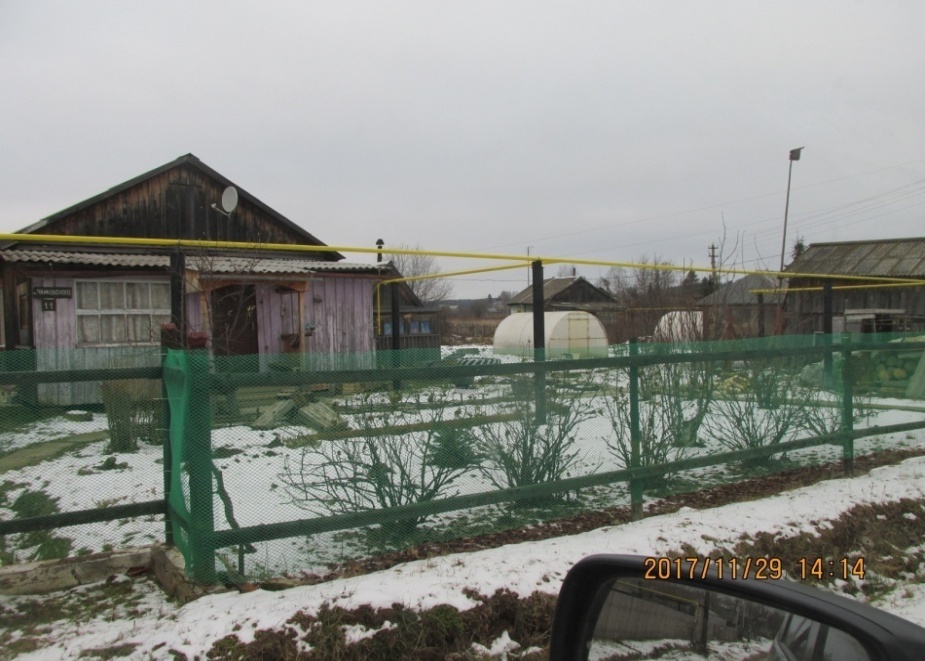 Водоснабжение
Реконструкция водопровода в д. Нижняя Гаревая 
Реконструирован водопровод
протяженностью 3532,9 п.м., в т.ч. в 
2017  году – 1 332,9 п.м.
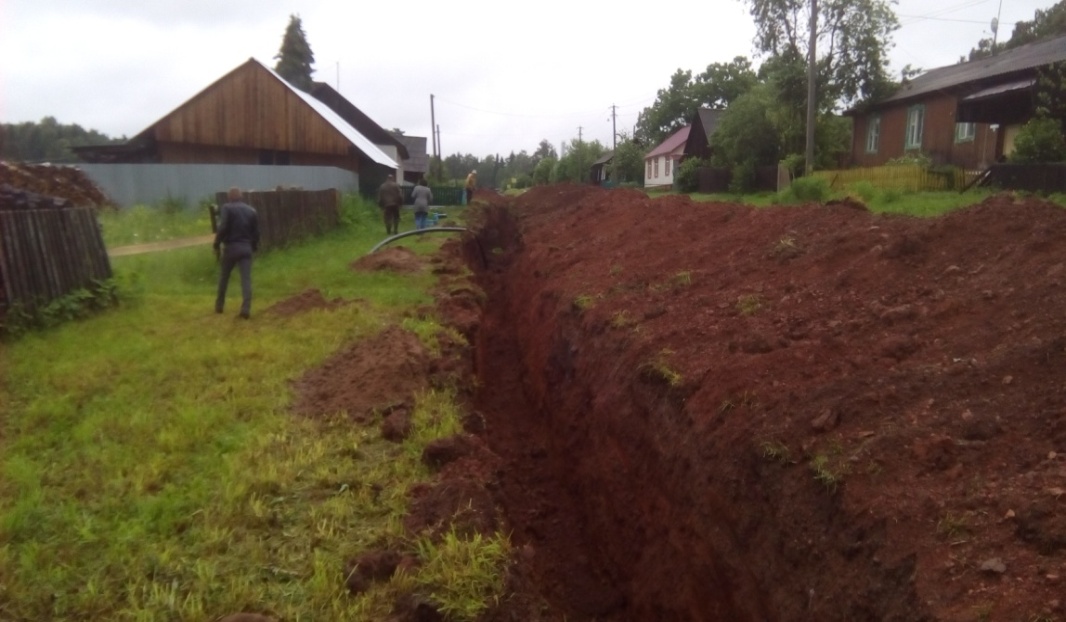 Реконструкция водопровода в с. Сергино
Реконструирован водопровод  
протяженностью 4409,5 п.м.
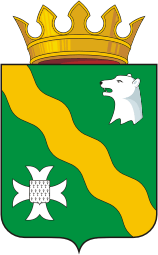 Муниципальная программа «Управление земельными ресурсами и муниципальным имуществом  Нытвенского муниципального района"
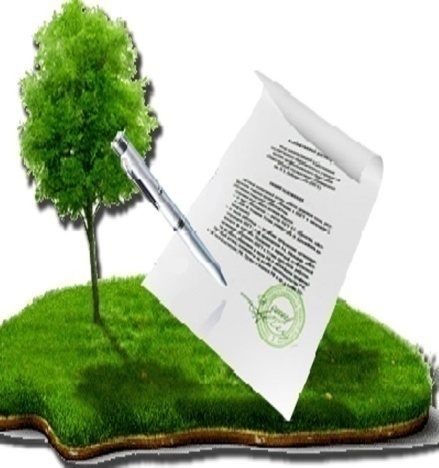 Обеспечение выполнения плановых показателей доходной части бюджета от использования и распоряжения земельными участками 6507,0 тыс.рублей  (+1759,7 тыс. рублей)
Обеспечение выполнения плановых показателей доходной части бюджета от использования и распоряжения муниципальным имуществом  5481,2 тыс.рублей (+1556,2 тыс. рублей)
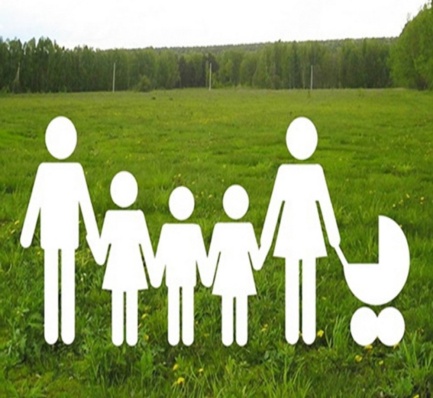 Доля многодетных семей, обеспеченных земельными участками от числа многодетных семей, поставленных на учет  71,3%  (+1,9%)
Площадь вовлеченных в оборот земельных участков для жилищного и промышленного строительства  5,8 га (+16 га)
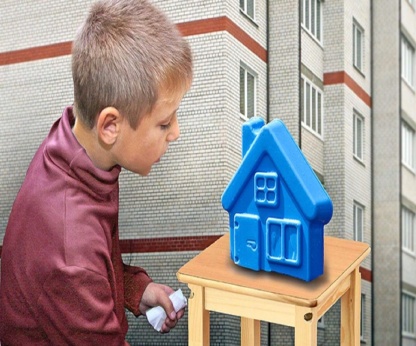 Предоставление жилых помещений для детей-сирот  –  1квартира
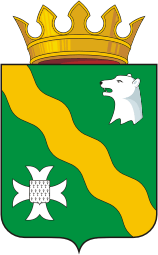 МЕРОПРИЯТИЯ ПО УПРАВЛЕНИЮ ЗЕМЕЛЬНЫМИ РЕСУРСАМИ
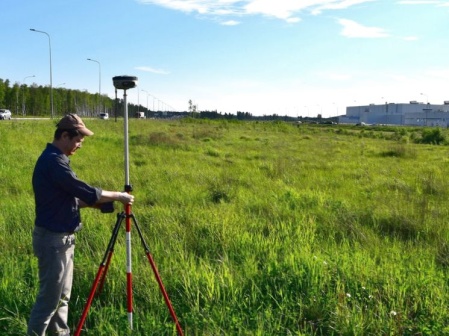 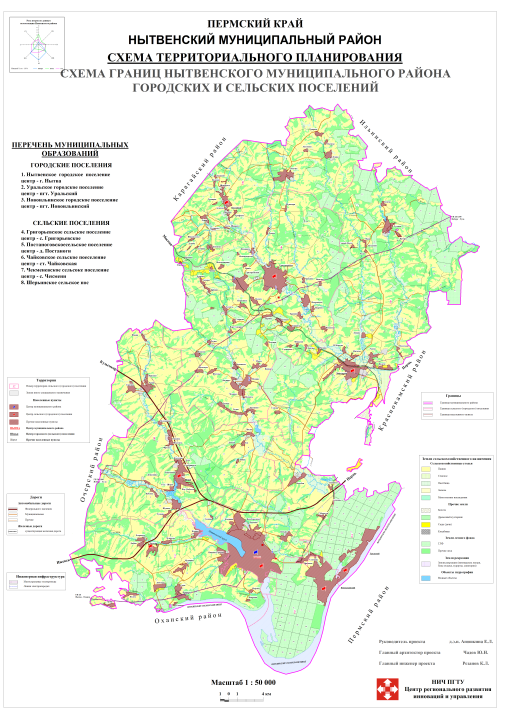 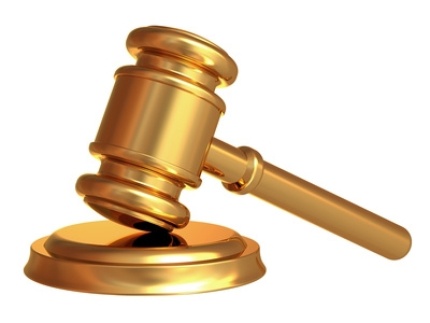 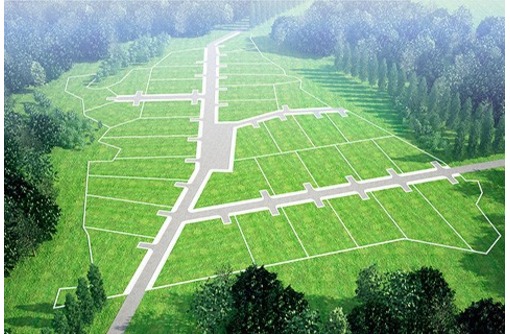 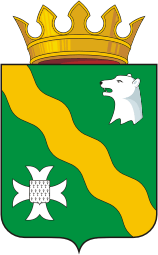 МЕРОПРИЯТИЯ ПО УПРАВЛЕНИЮ ИМУЩЕСТВОМ
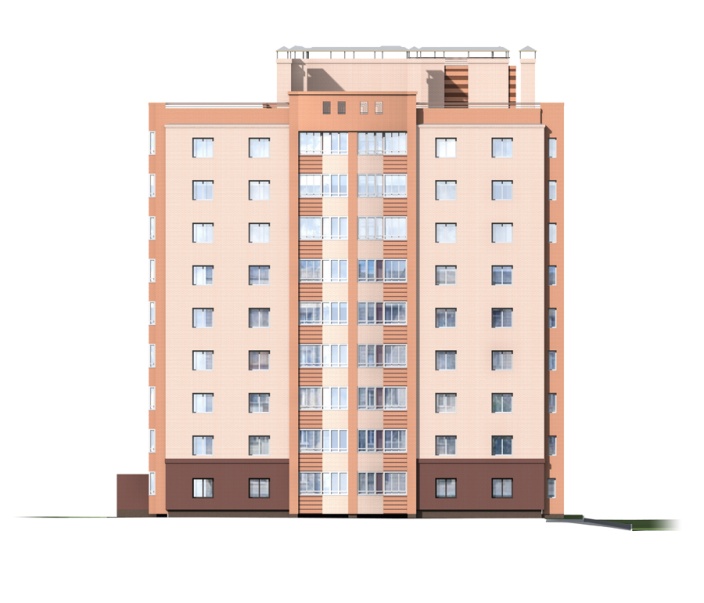 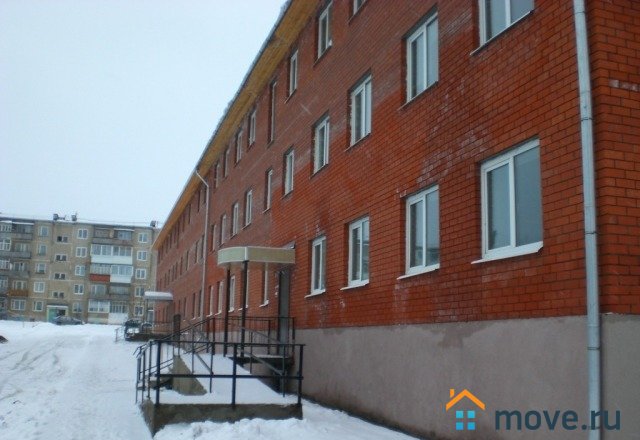 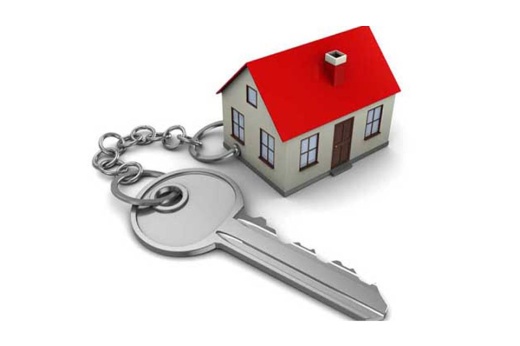 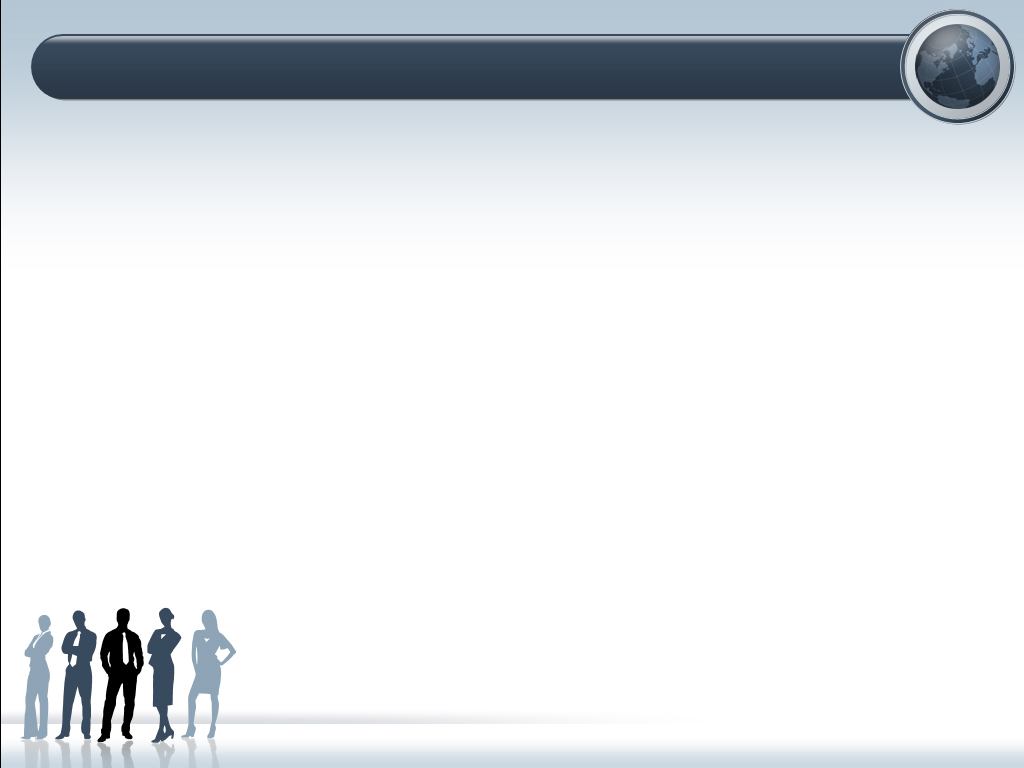 Комитет по имуществу
СПАСИБО 
ЗА 
ВНИМАНИЕ!
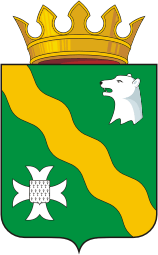 11